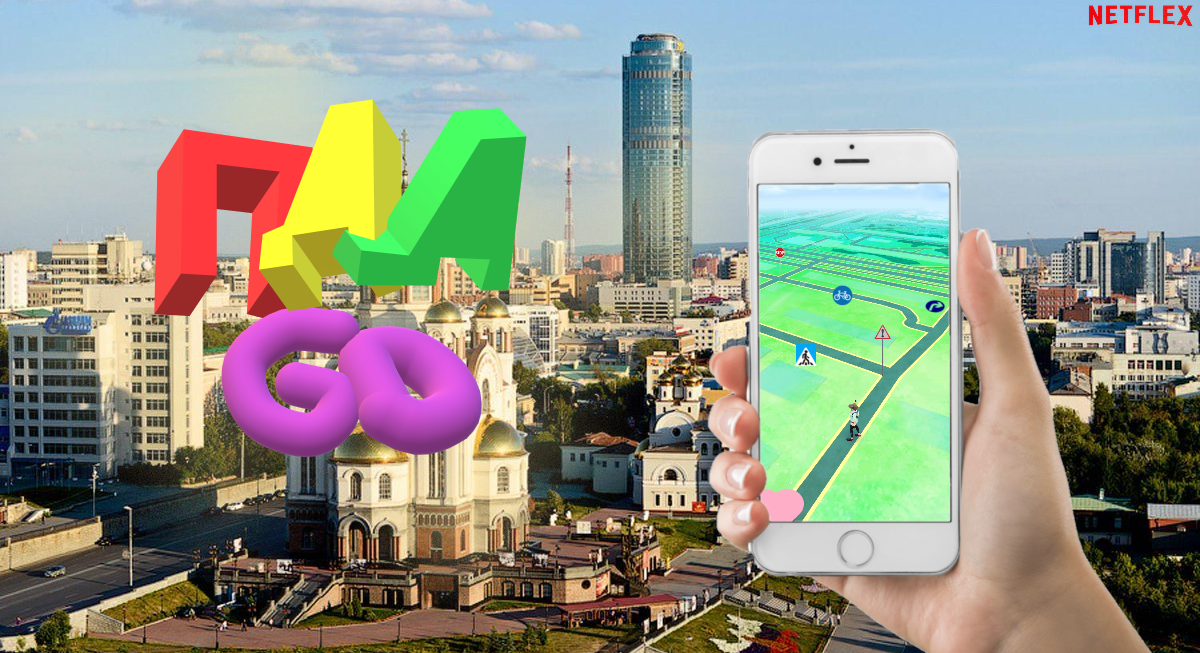 Жданов С. Д. Белов С. А. Шайдуллин Р. Д.  Миропольский С. Д.
РИ-190016
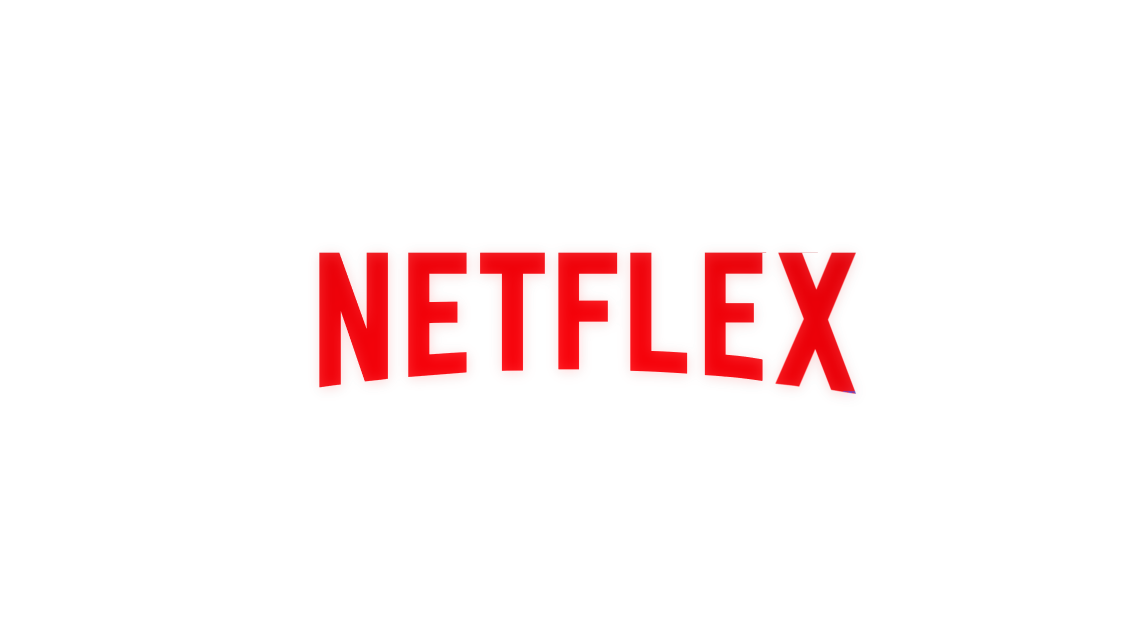 2015 год – 184 000 ДТП
2016 год – 173 673 ДТП
2017 год – 162 452 ДТП
2018 год – 170 000 ДТП









* По данным ГИБДД
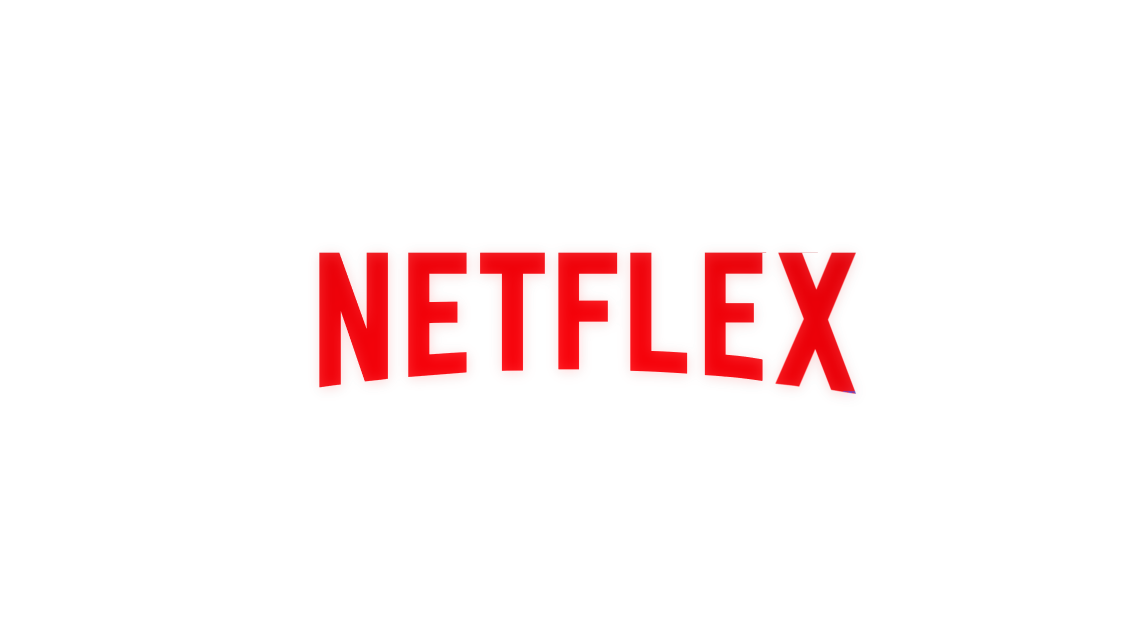 Цель проекта
Предоставить людям возможность не только развлекаться путем игры, но повысить свои знания в области правил дорожного движения. Уменьшить количество нарушений правил дорожного движения.
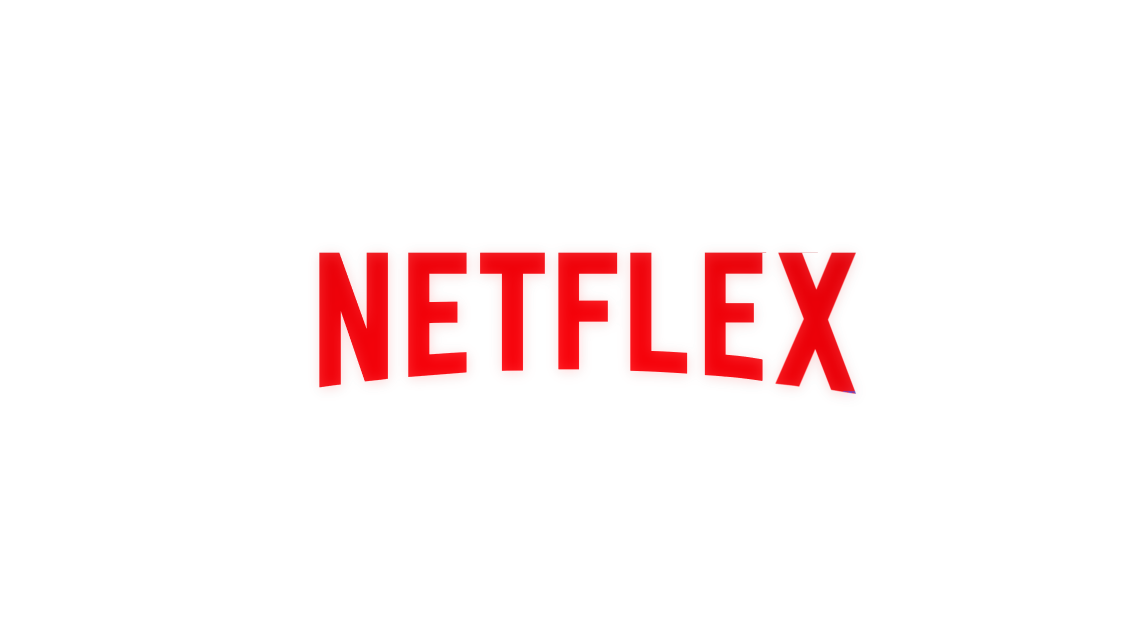 Дизайн-документ
Игра заключается в путешествии воображаемого персонажа по городу, в котором живет играющий. Она содержит теорию, которую изучает играющий и различные практические задания. Главная особенность нашей игры, это дополненная реальность.
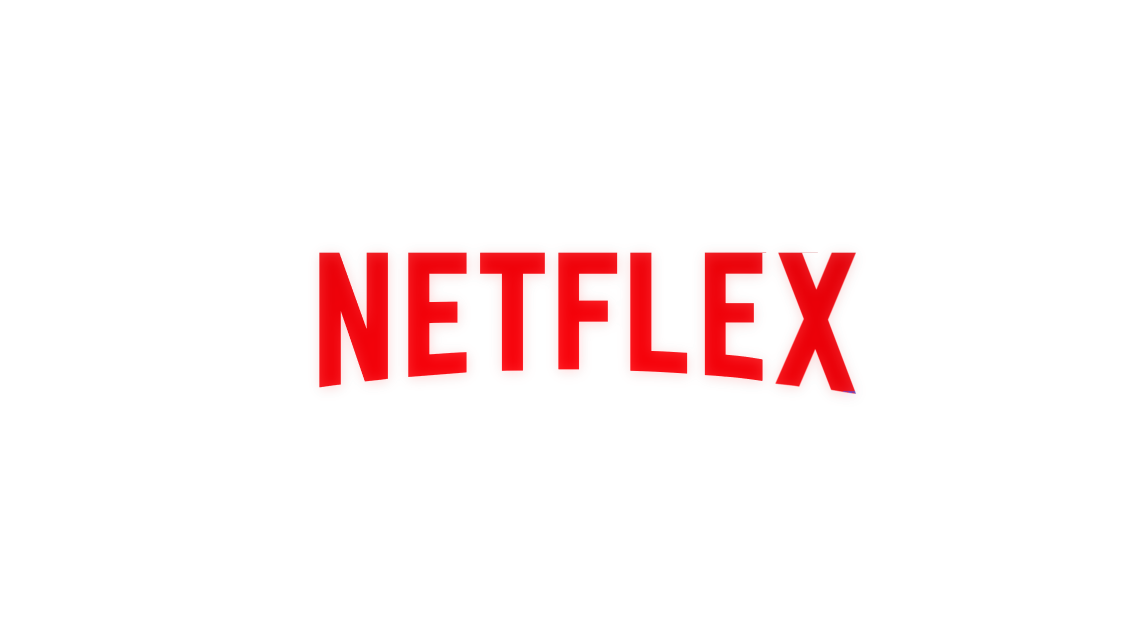 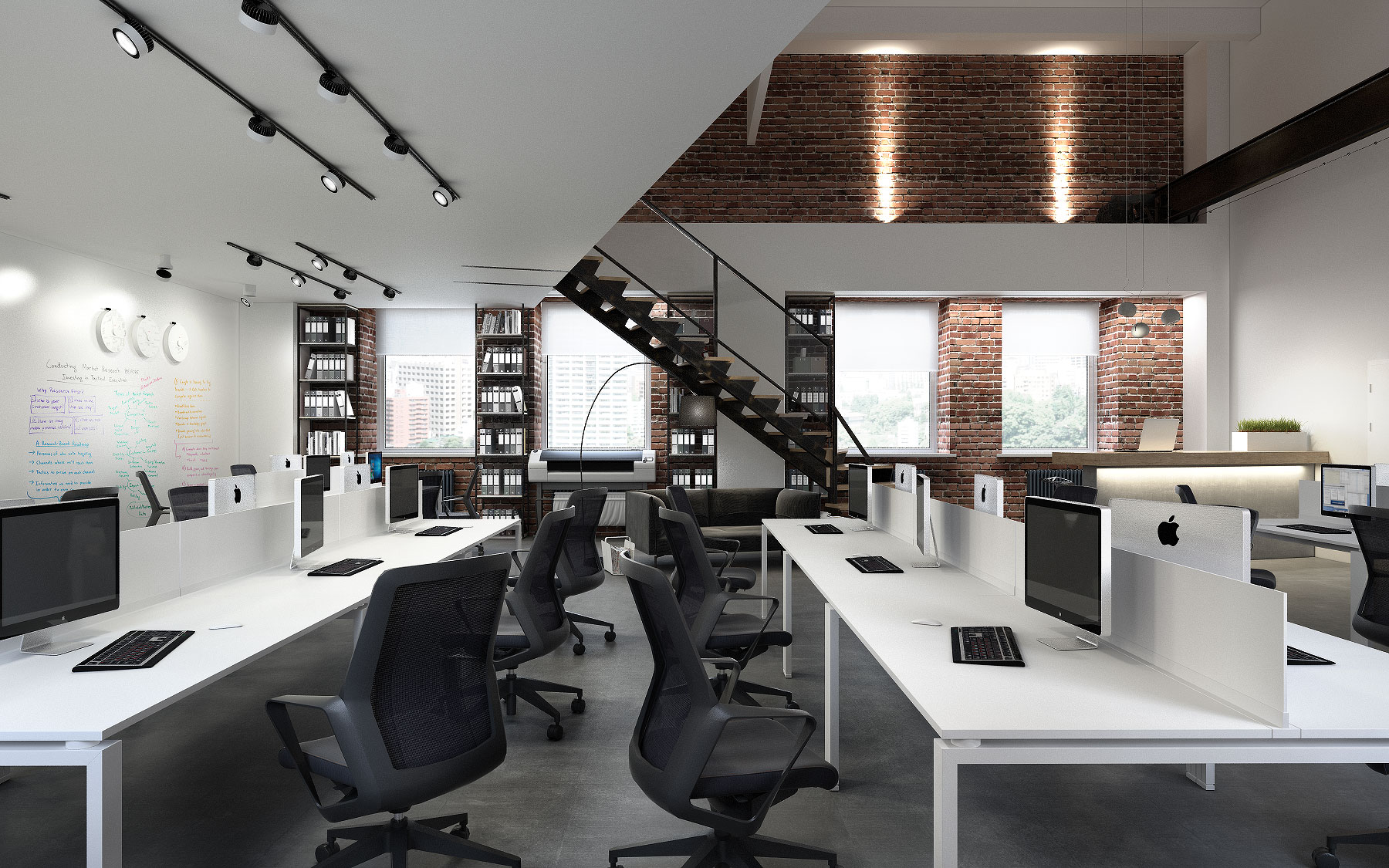 Задачи
Проанализировать рынок.

Изучить конкурентов.

Думать о пользователях.

Определиться со стеком технологий.

Заключить контракт с автошколами.
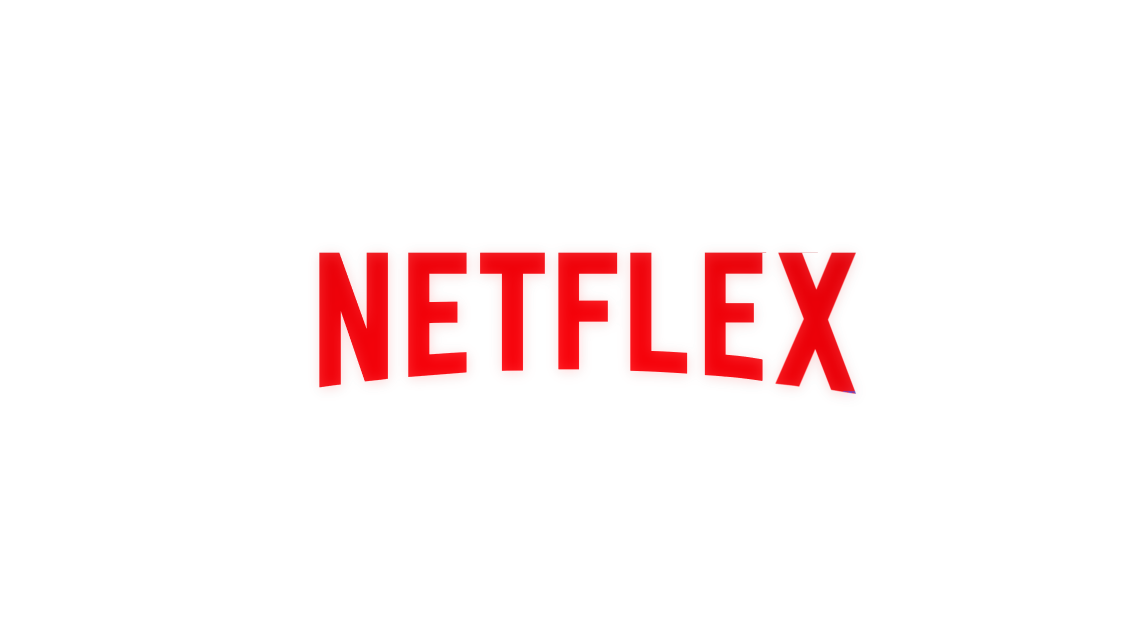 Анализ рынка 

Что там на современном рынке?

Какие системные требования у мобильных приложений?

Какие технологии разработки на iOS существуют?
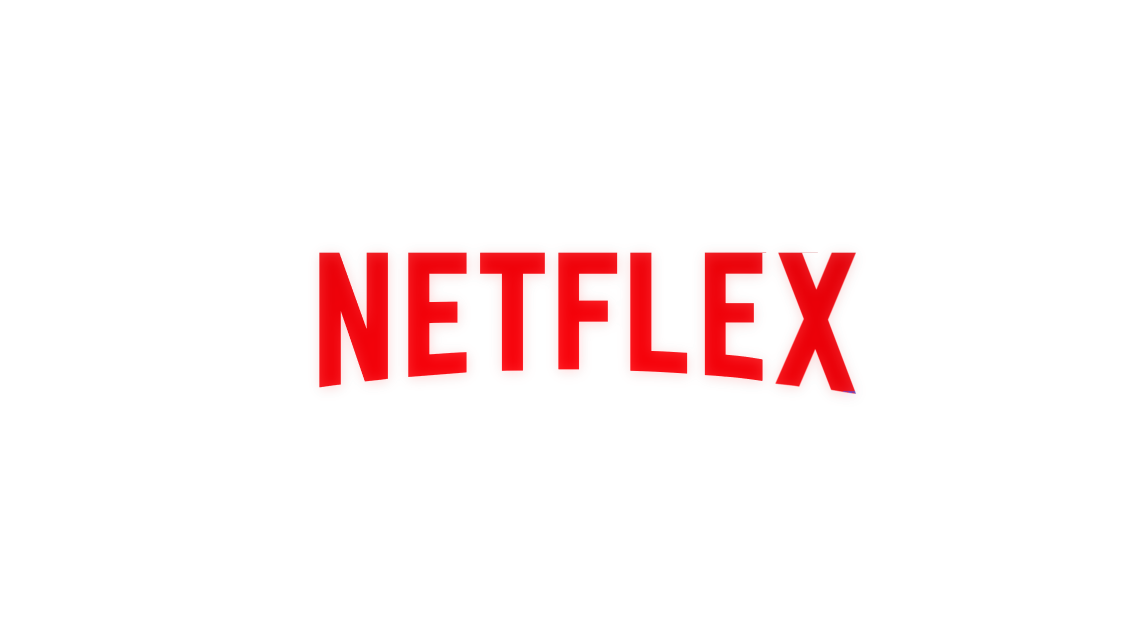 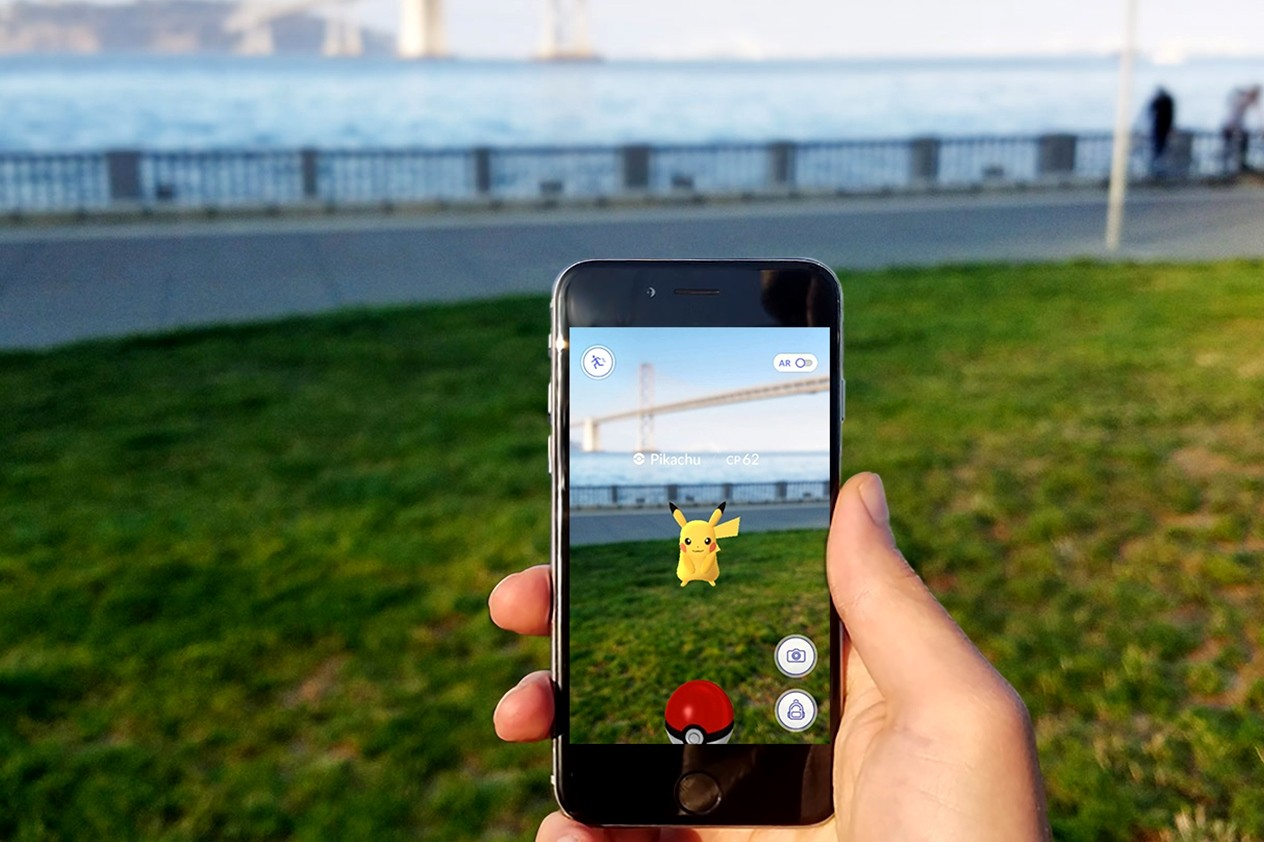 Конкуренты
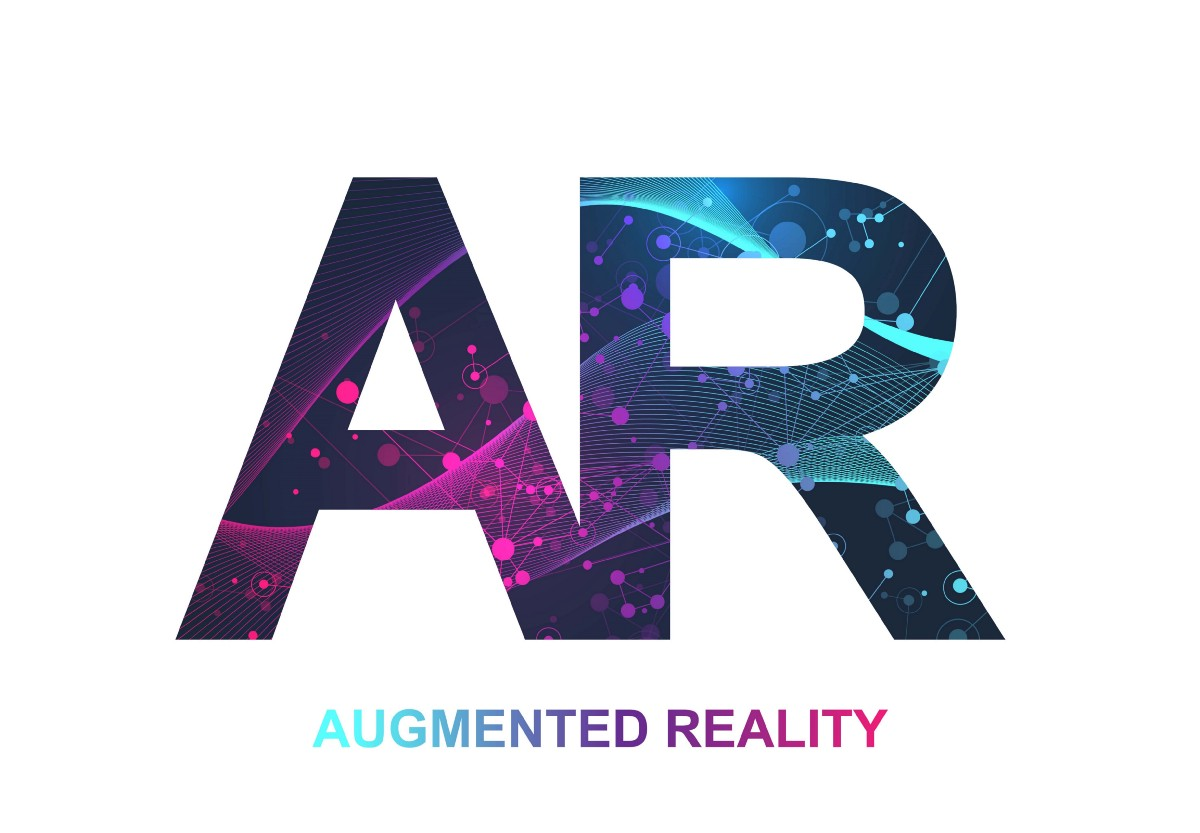 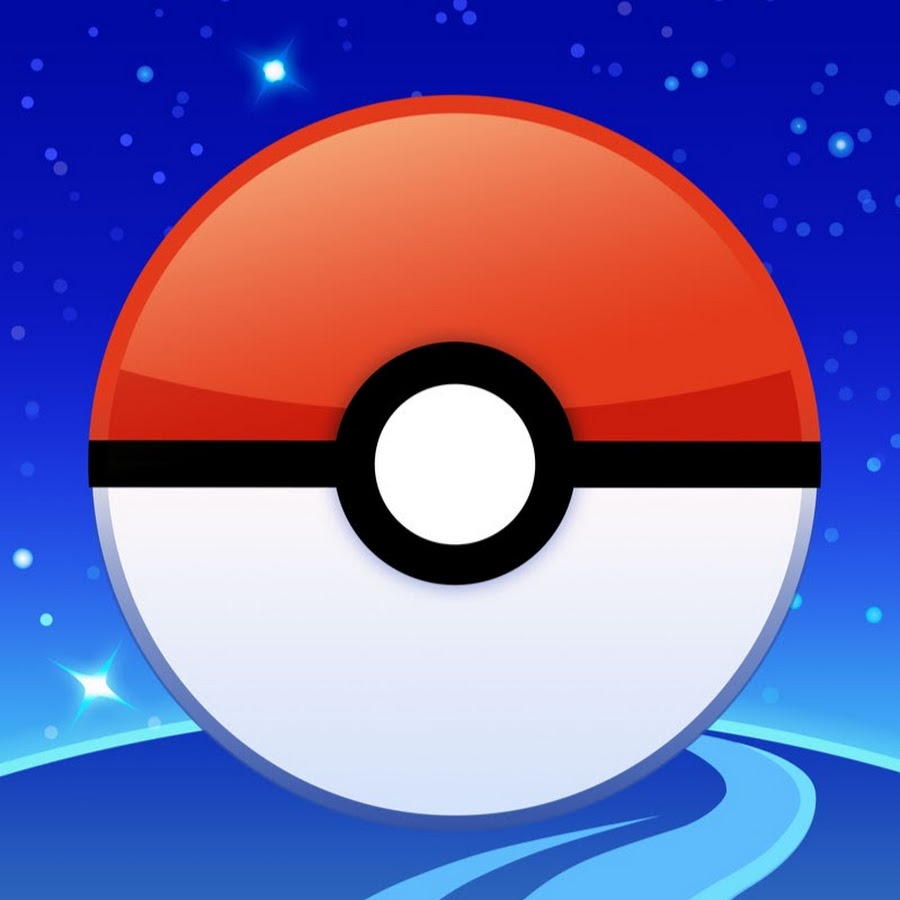 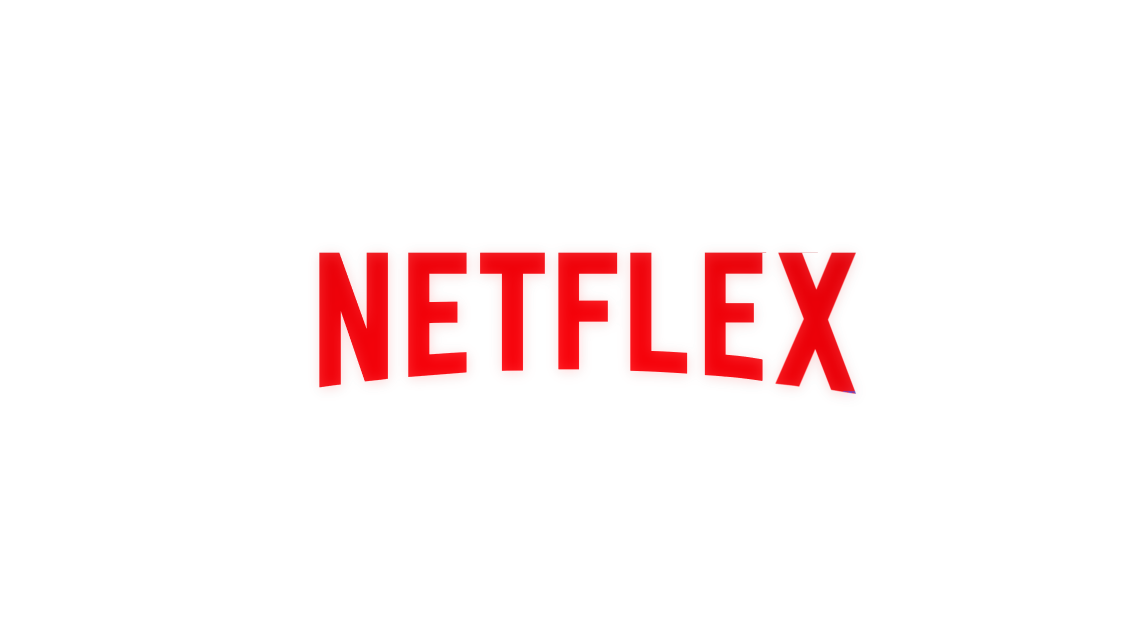 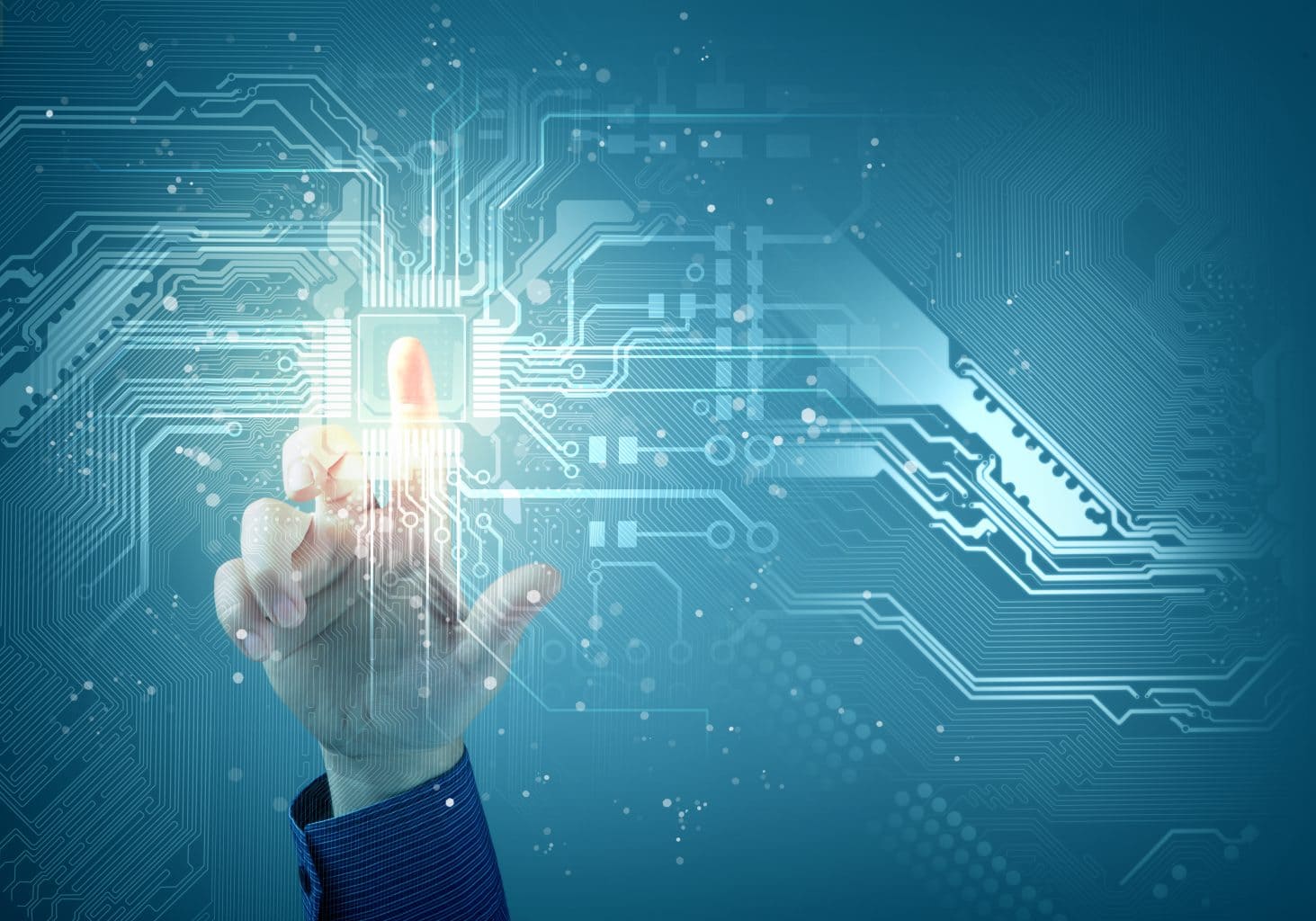 Стек технологий
AR

 XCode

 Swift
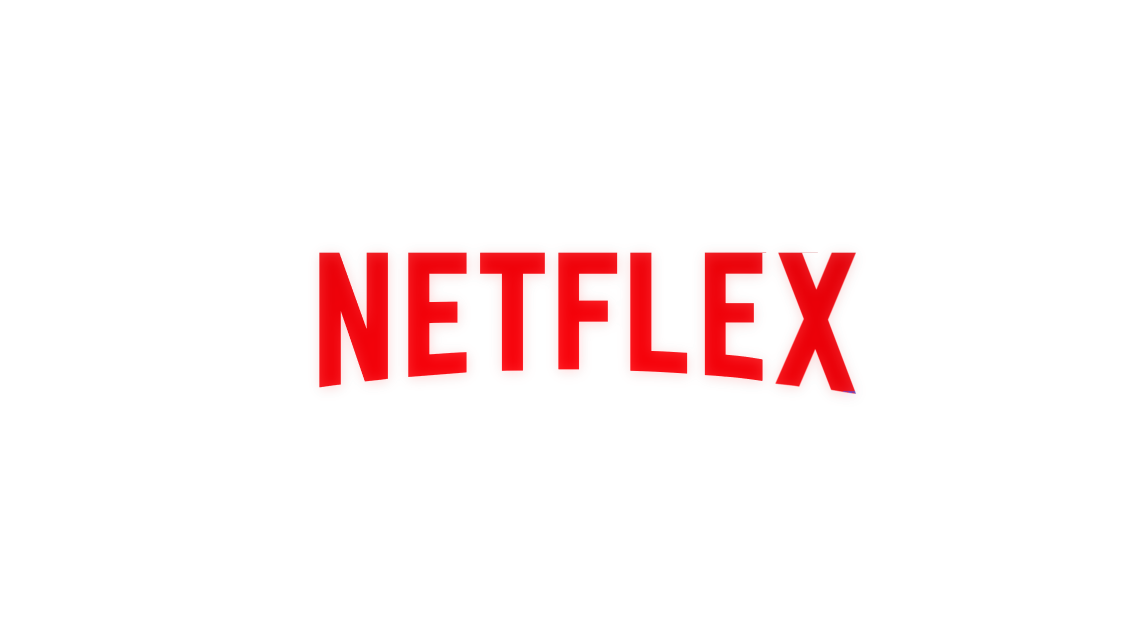 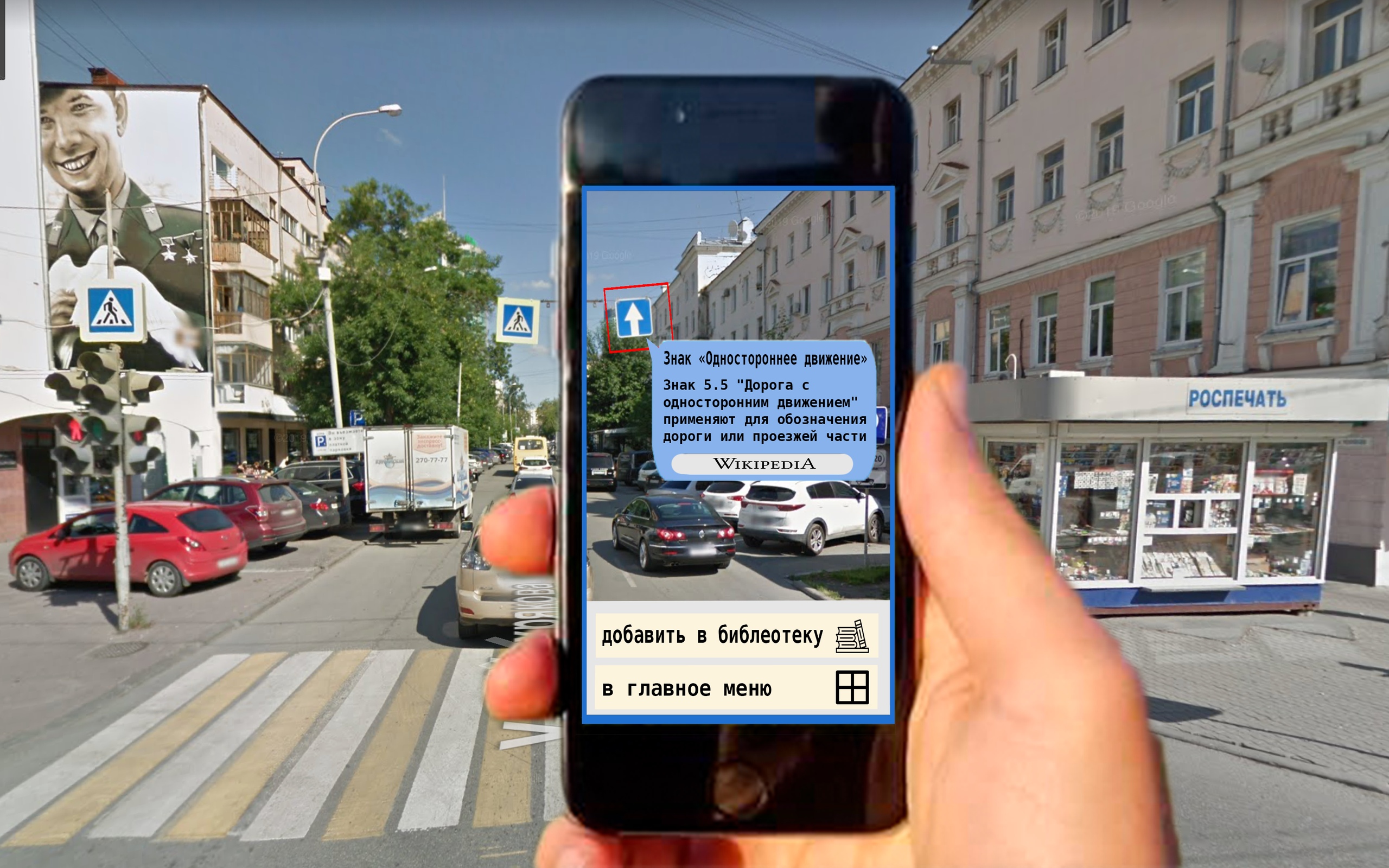 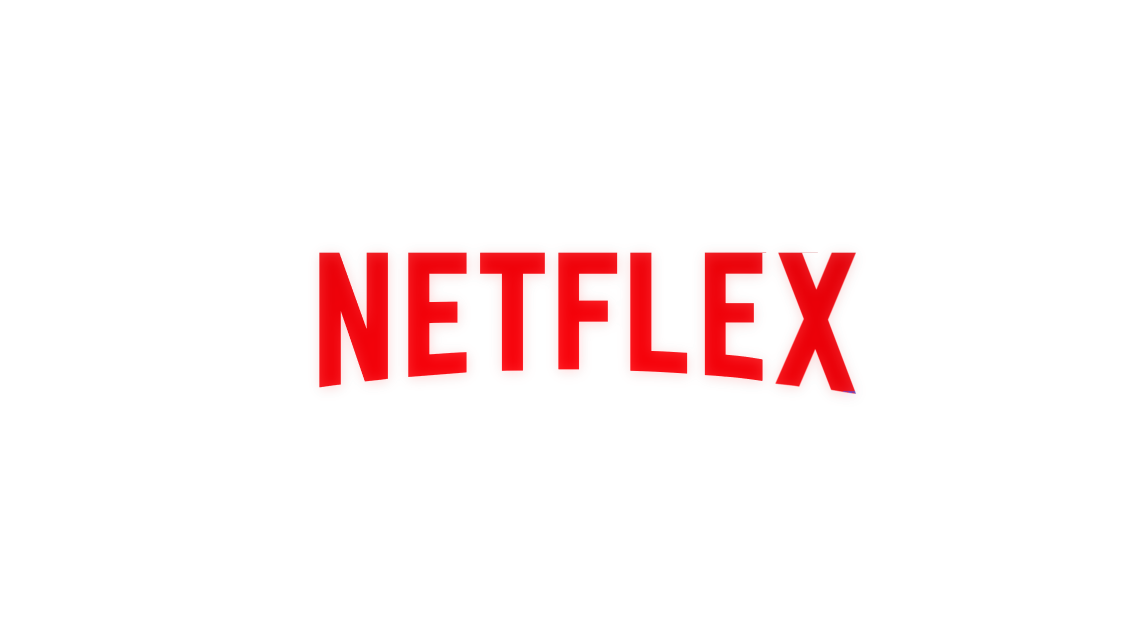 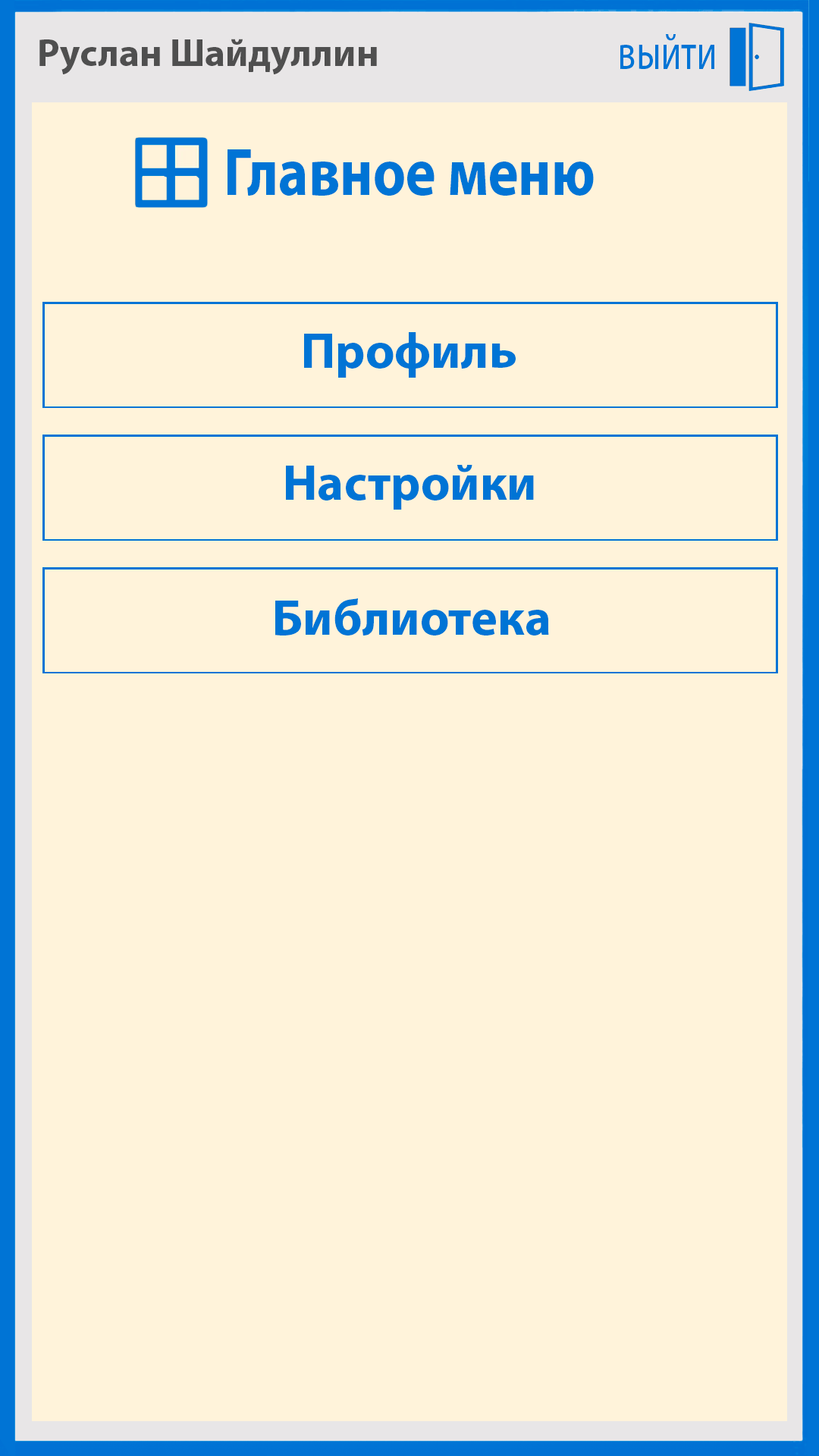 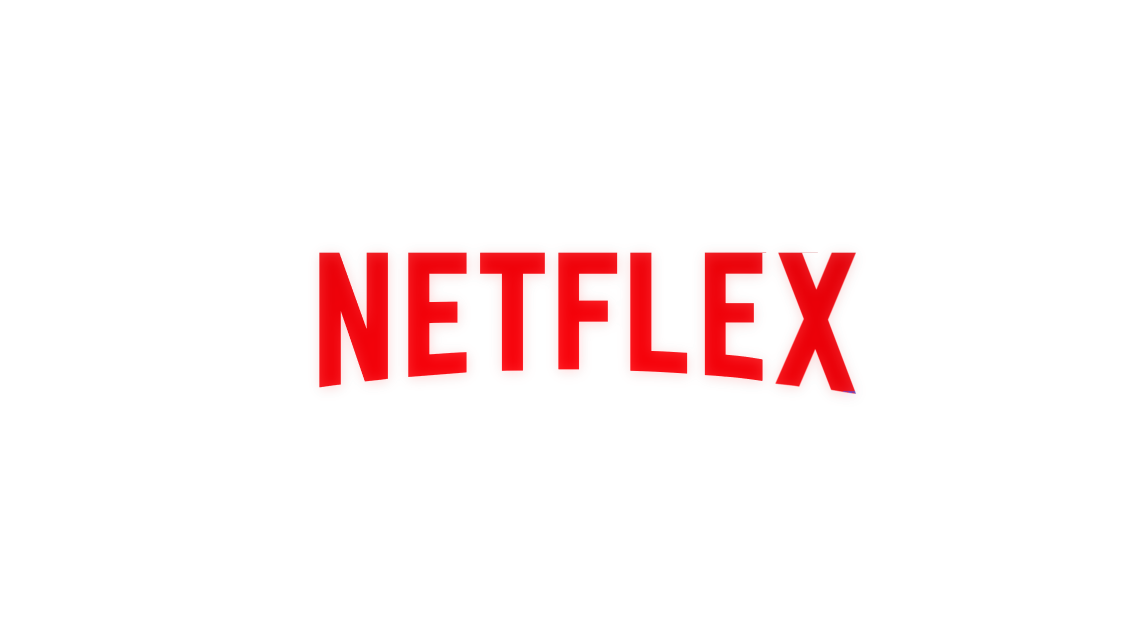 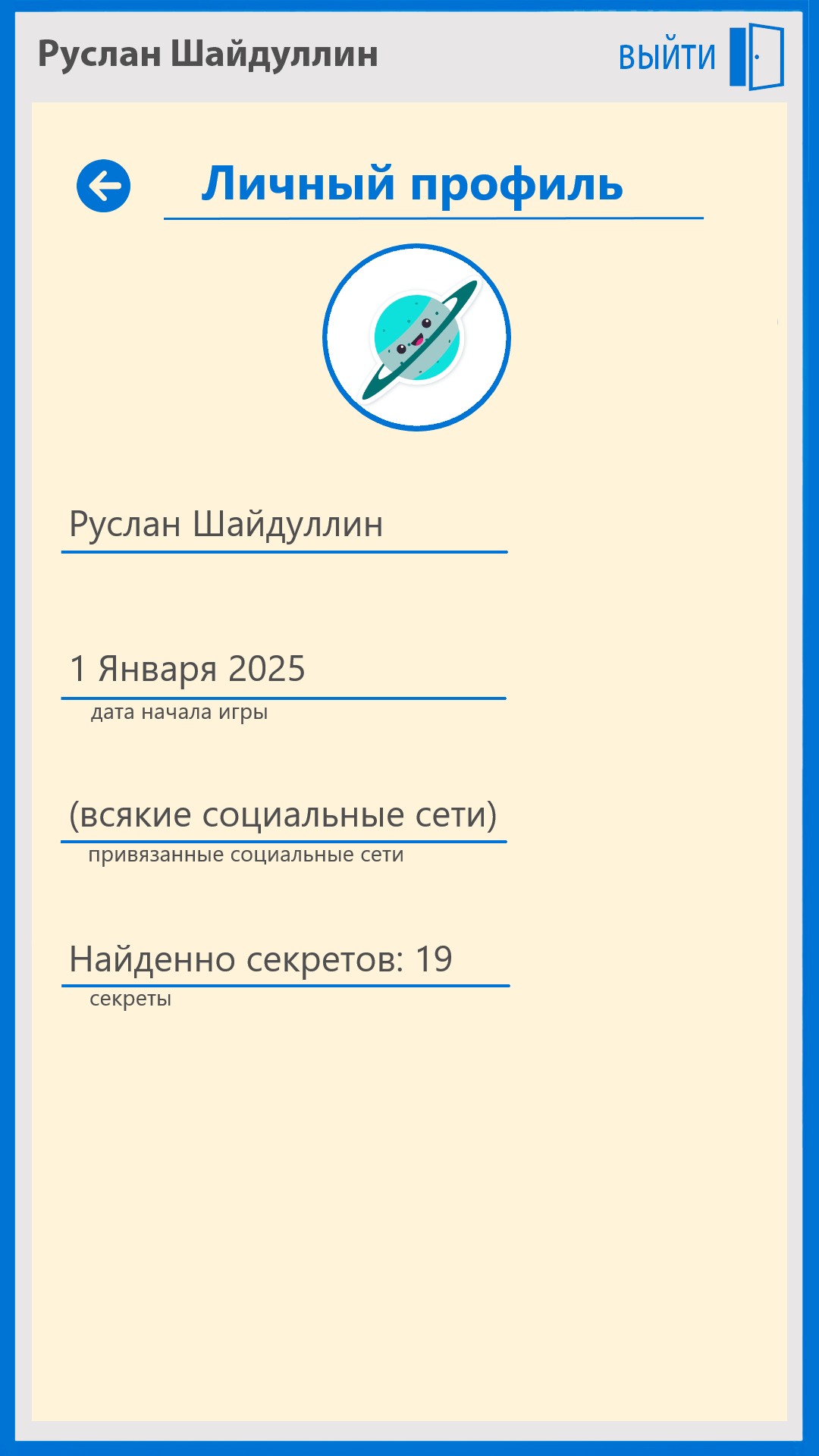 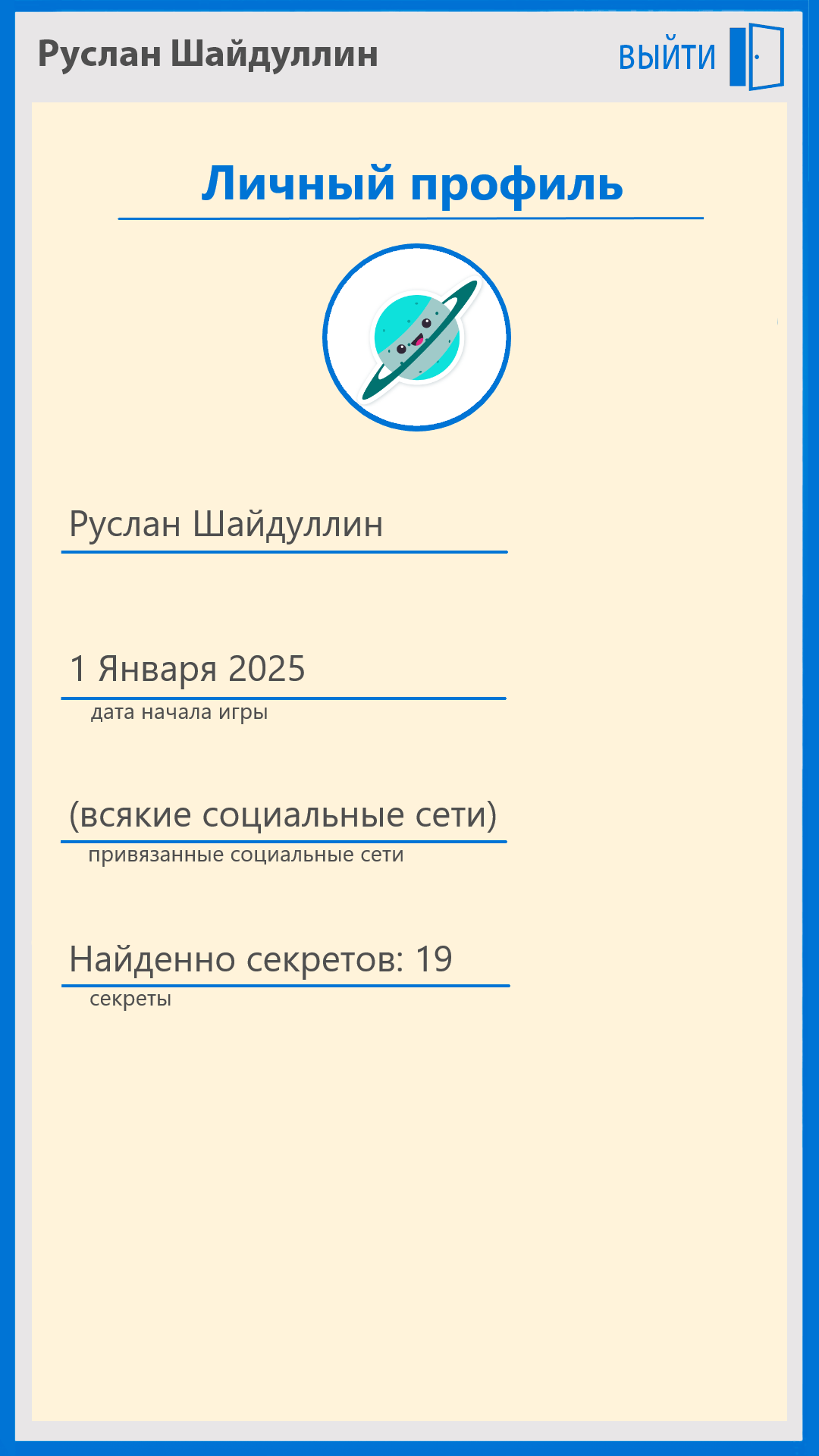 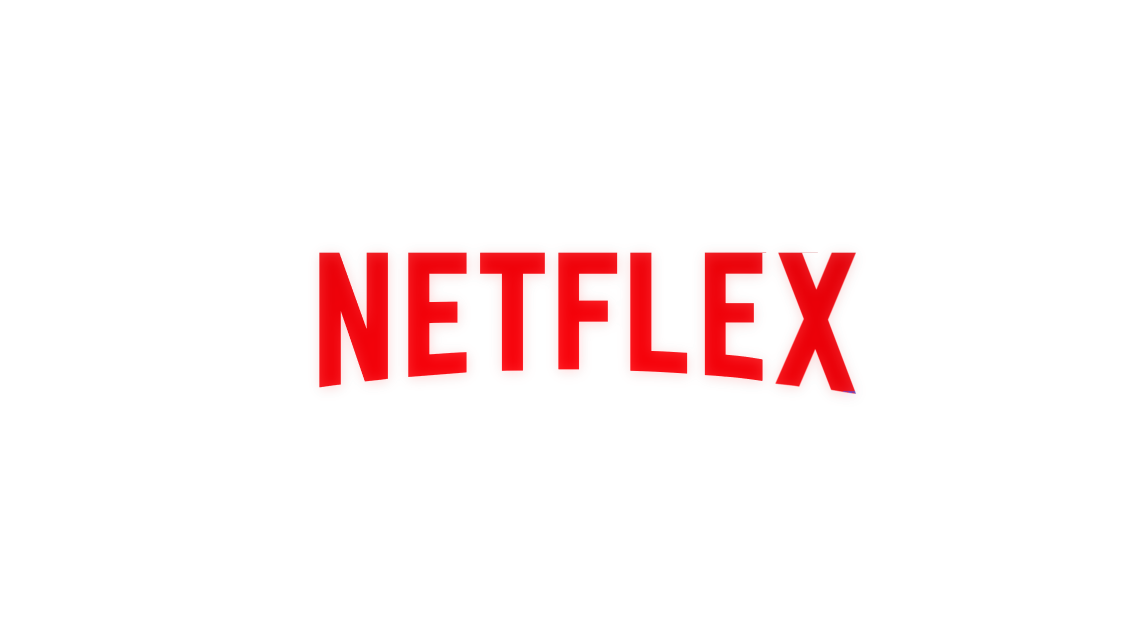 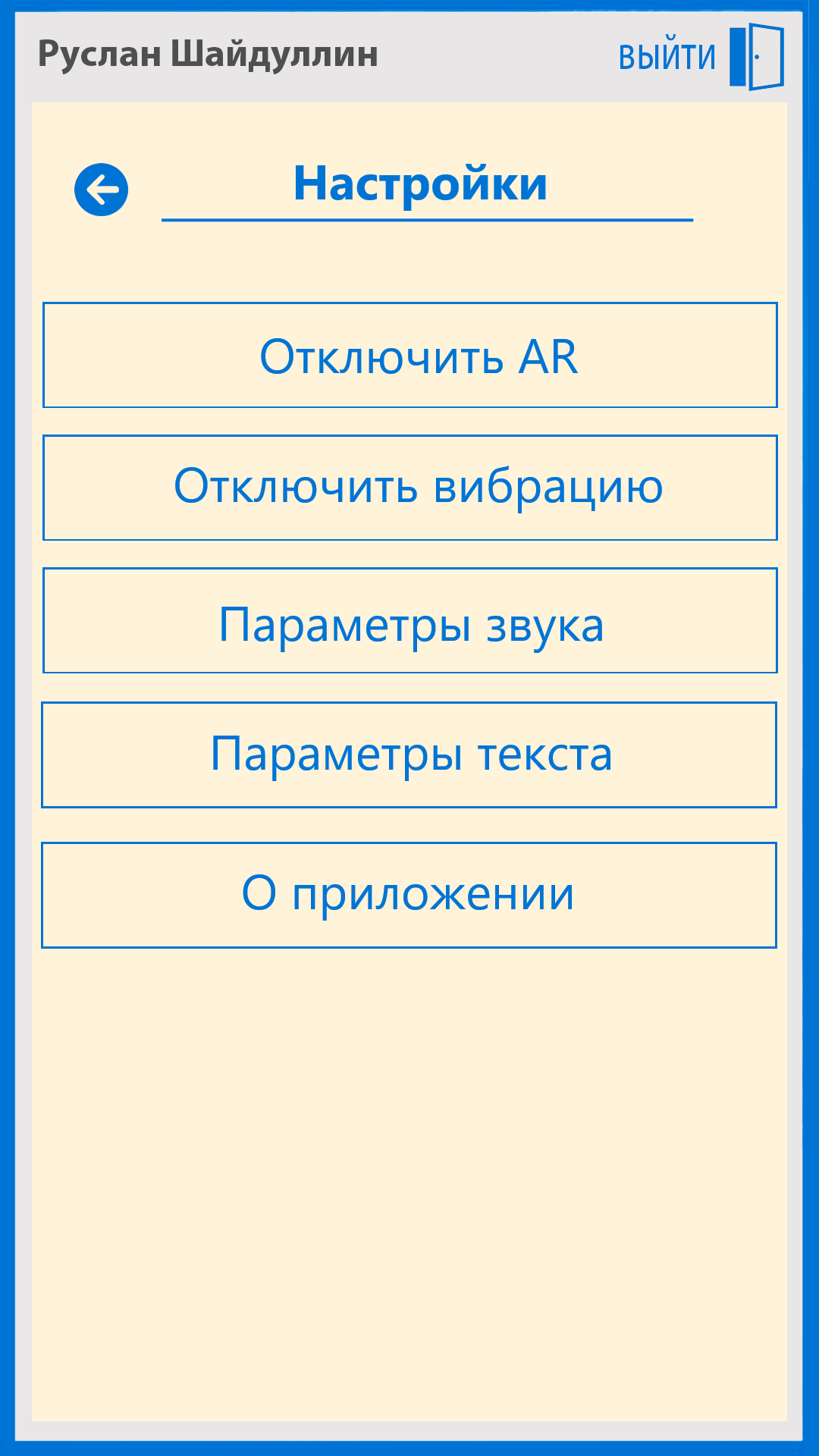 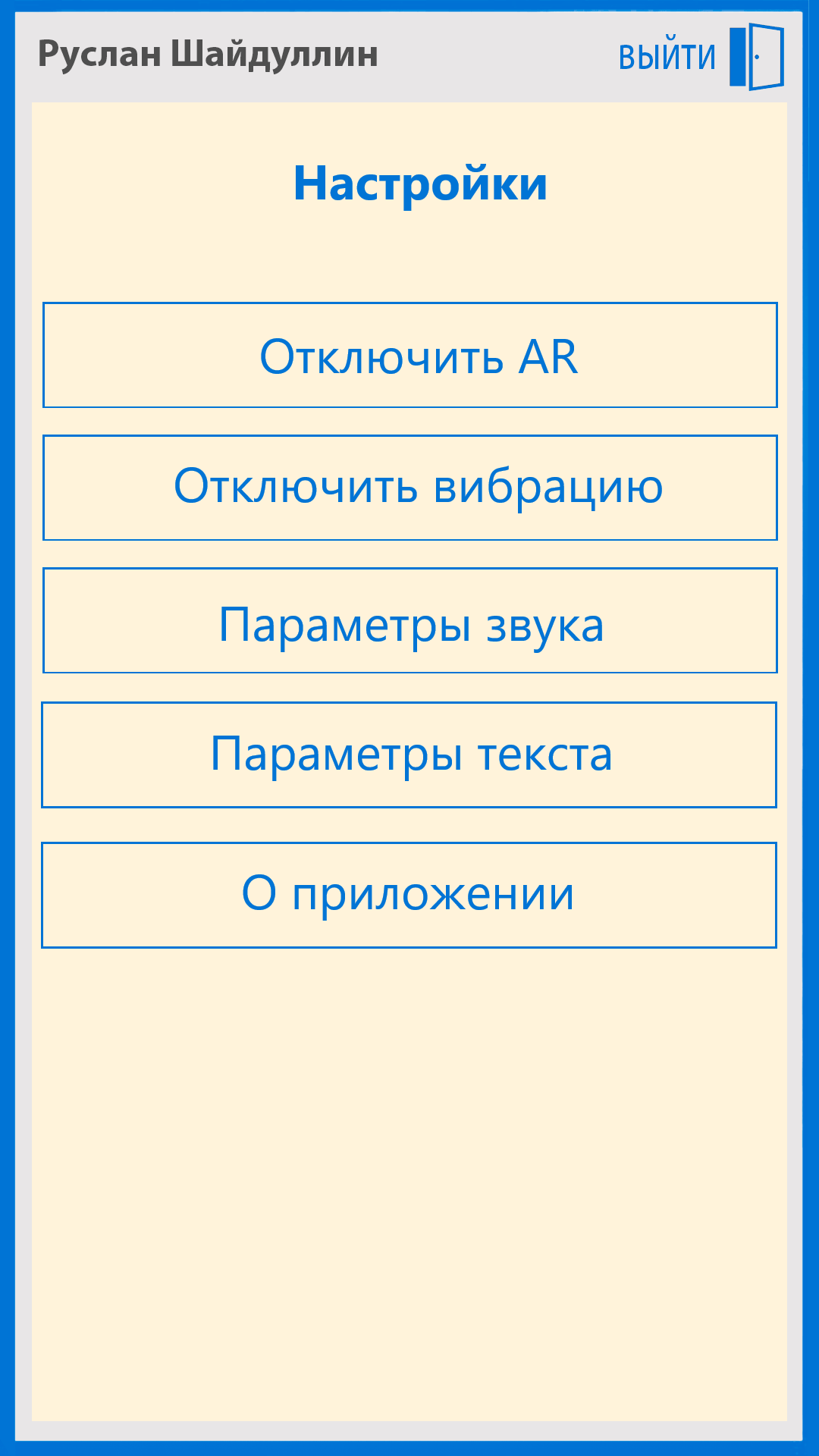 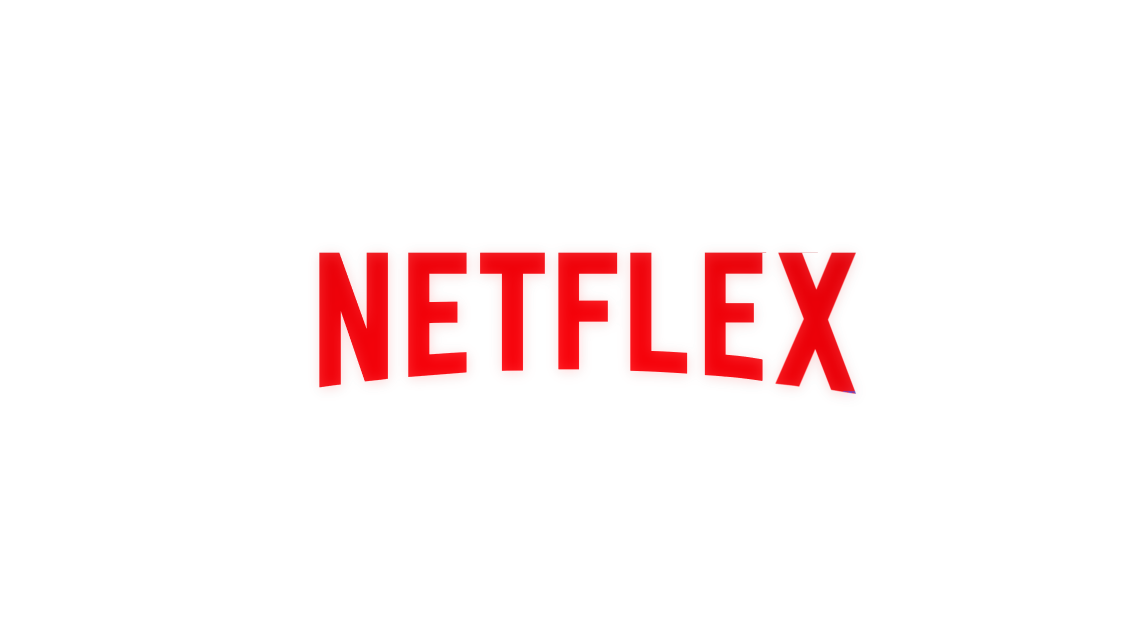 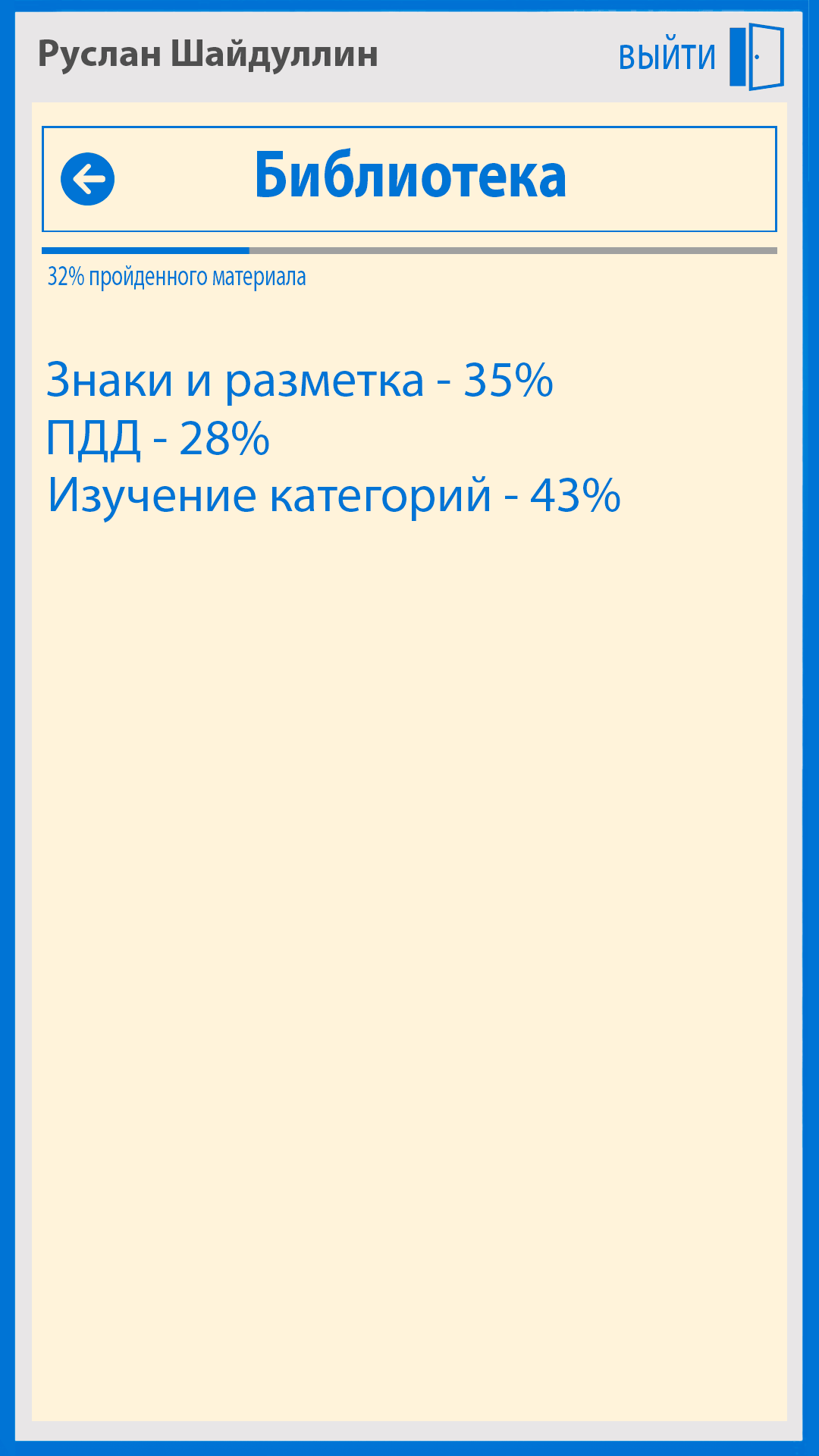 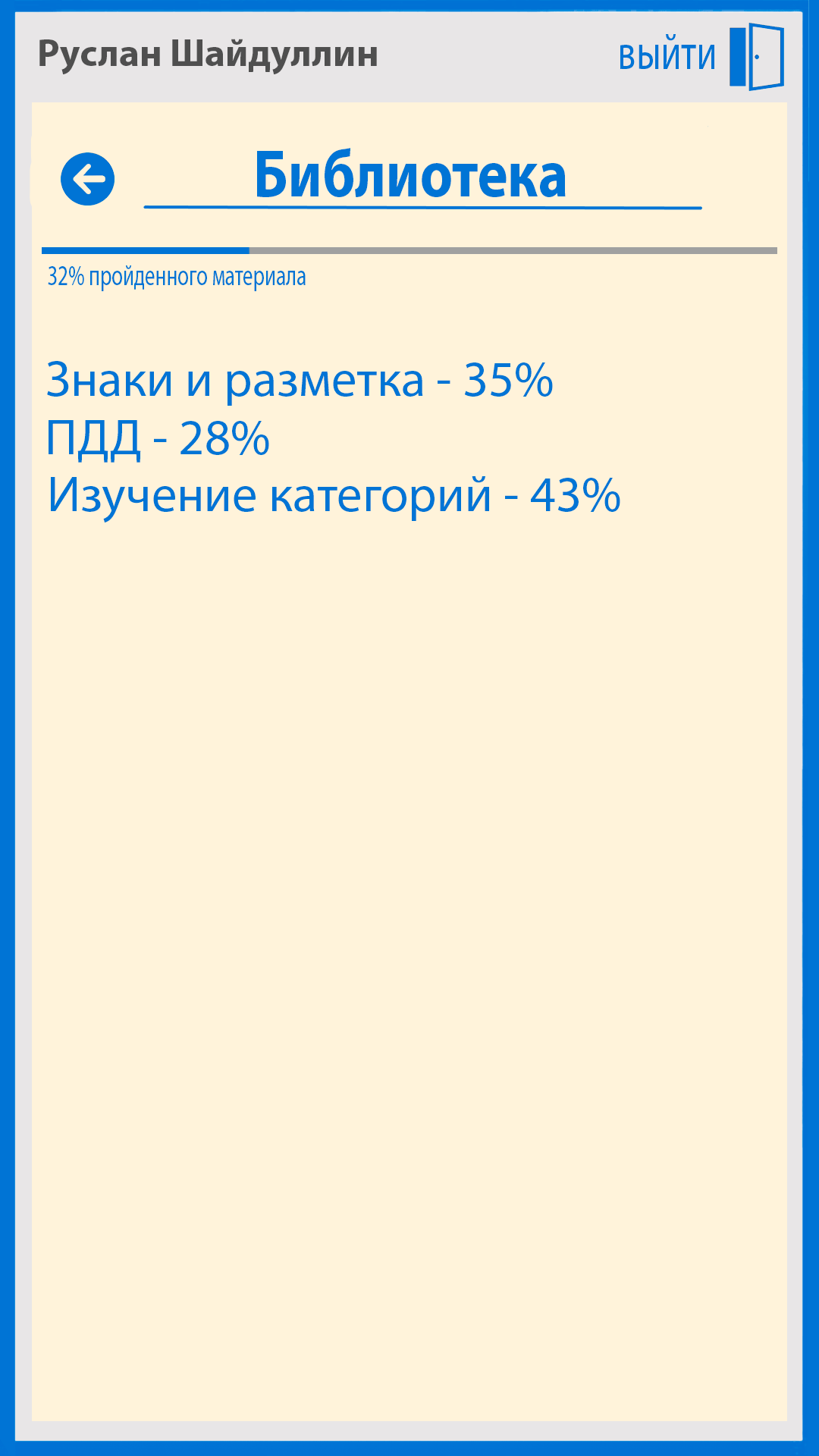 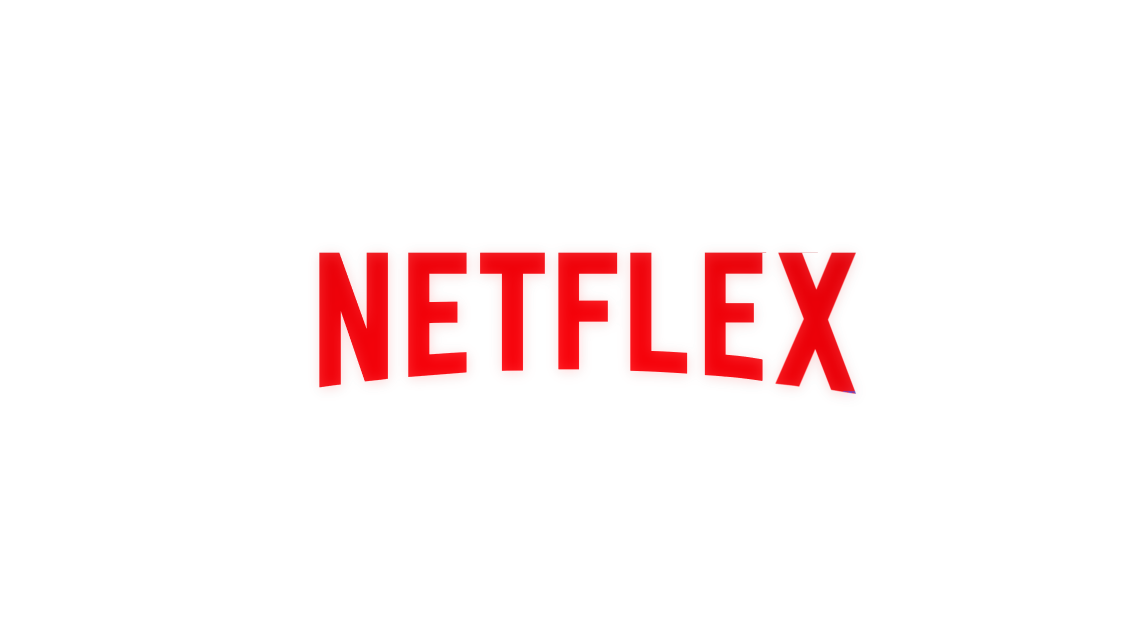 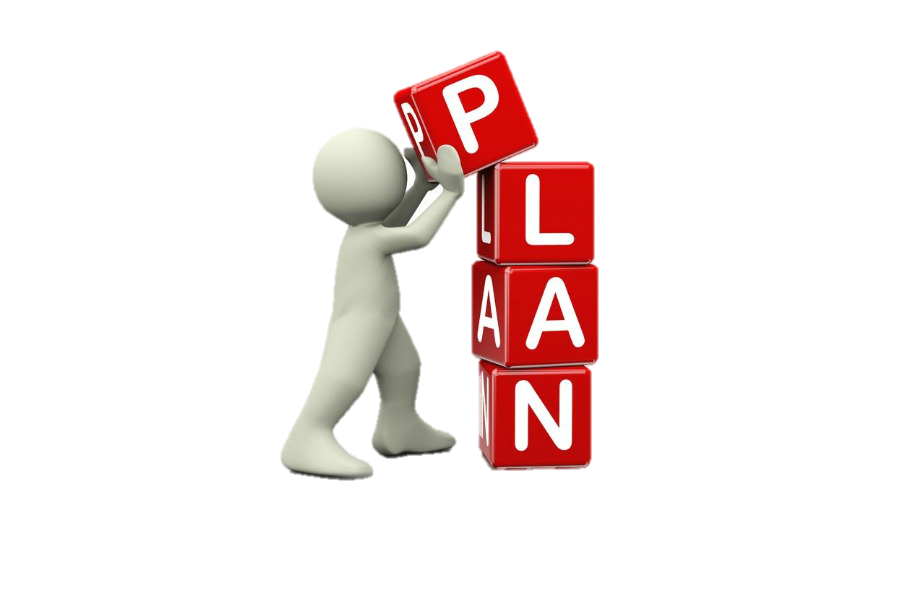 Команда iOS-разработчиков и веб-дизайнеров

Менеджер, главный разработчик

Тестирование

Пиар-компания
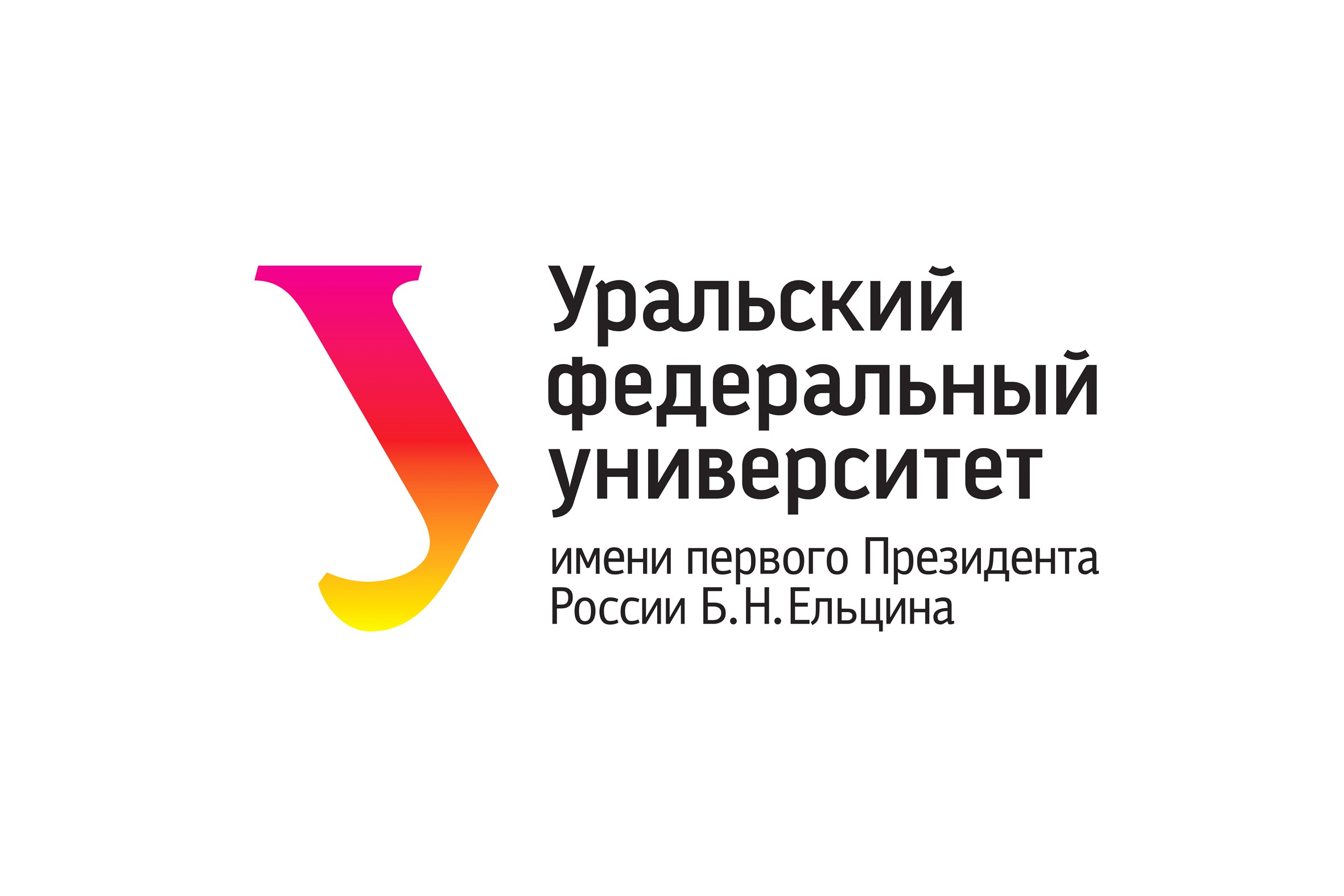 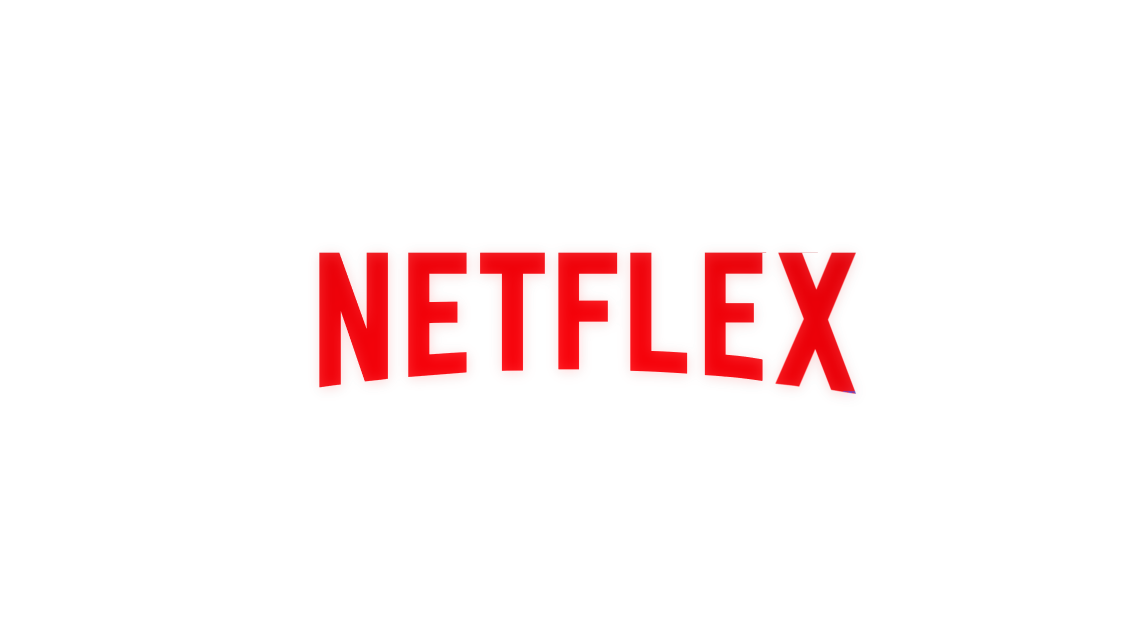